25 / Septiembre 2014
RATIFICACION DISTRIBUCION DE RECURSOS.
Sr. William Hernández
La decisión de la distribución  de fondos se ha  llevado a cabo mediante el análisis en momentos y espacios diferentes:
Fonoconferencia durante reunión plenaria 04-2014 con la Gerente de Portafolio donde se clarificaron dudas sobre el proceso. 
Durante el  Dialogo de País desarrollado el 14 de Agosto con amplia participación multisectorial. 
Reunión Plenaria del MCP-ES ME05-2014
Reunión de Comité Ejecutivo  CE08-2014
Reunión de Comité de Propuestas CP08-2014
 Durante el proceso de dialogo, el MCP-ES lideró el proceso de toma de decisiones  desde la perspectiva de las tres enfermedades, considerando lo siguiente: justificación de la distribución, capacidad de absorción, financiamiento existente, experiencia, capacidad instalada.  En mismo el acto del 14 de agosto se consulto a los sectores sobre la distribución esto fue presentado por la Dra. Ana Isabel Nieto, se presento a discusión en la reunión plenaria  del 11 de agosto y durante  las reuniones de comités ejecutivos y propuestas desarrolladas entre la ultima y la presente reunión. Presentándose este día para la ratificación del pleno.
A la luz de los siguientes componentes: brechas financieras, brechas programáticas, capacidad de absorción de recursos y capacidad instalada, se ha realizado un análisis de la distribución de los fondos para las tres enfermedades.
En consideración de las necesidades estructurales de fortalecimiento de los sistemas de salud para obtener resultados esperados en las luchas contra las enfermedades:
Para el componente  de TB, los $10,257,193 asignados por el Fondo Mundial para dar respuesta a las actividades contempladas en el Plan Estratégico Nacional Multisectorial es un monto adecuado que permitirá sostener las actividades que el MINSAL se plantea, y además permitirá ampliar la cobertura hacia el componente comunitario. Es importante visualizar que las necesidades financieras para cubrir las acciones planteadas en este plan serán cubiertas en un 77% por recursos nacionales (MINSAL, ISSS, Bienestar Magisterial, entre otros) y un 17% por el Fondo Mundial. 
El PEN de TB detalla las necesidades en términos de FSS. De estas, propone que $2,805,230 sean financiadas por el Fondo Mundial.
Se espera negociar un 6% adicional a través del mecanismo de canje de deuda por salud.
Para el componente de Malaria, el país está en este momento evaluando el plan estratégico existente. Se prevé tener un nuevo plan estratégico para el periodo 2015-2019, con un giro importante hacia la eliminación de malaria del país. Se considera que el monto asignado por el FM es en principio adecuado, sin embargo una vez que el nuevo Plan  nacional de Malaria sea finalizado se deberá  revisar esta decisión, eventualmente proponiendo de destinar una parte del monto de malaria a intervenciones de FSS.

Para VIH, se considera que el monto adicional es adecuado y permitirá al país cubrir necesidades adicionales para 2017, hasta conocer el monto disponible relativo al nuevo ciclo de recaudación del Fondo Mundial.
Como MCP  podemos  solicitar  estos fondos en el  2016, dependiendo de los resultados de la evaluación del PENM de VIH a llevarse a cabo en 2015. En este sentido, y parecido al caso de malaria, el MCP podria tener una oportunidad de revisar esta decisión, eventualmente proponiendo destinar una parte del monto adicional disponible para VIH a intervenciones de FSS. Notar también que el monto existente asignado a VIH incluye fondos para FSS que ya se han aprobado dentro de las subvenciones en curso, para el fortalecimiento del sistema de almacenamiento y distribución nacional, así como del sistema de información sobre abastecimiento. Esto se  deberá reflejar en el monto total aprobado por FSS por el MCP.

Acta Extraordinaria 04-2014  Anexo 1
Agenda Dialogo de País y listados  punto de agenda   Anexo 2
Acta Reunión ME05-2014    Anexo 3
Acta Comité Ejecutivo  CE08-2014  Anexo 4
Acta Reunión de Comité de Propuestas CP08-2014 Anexo 5
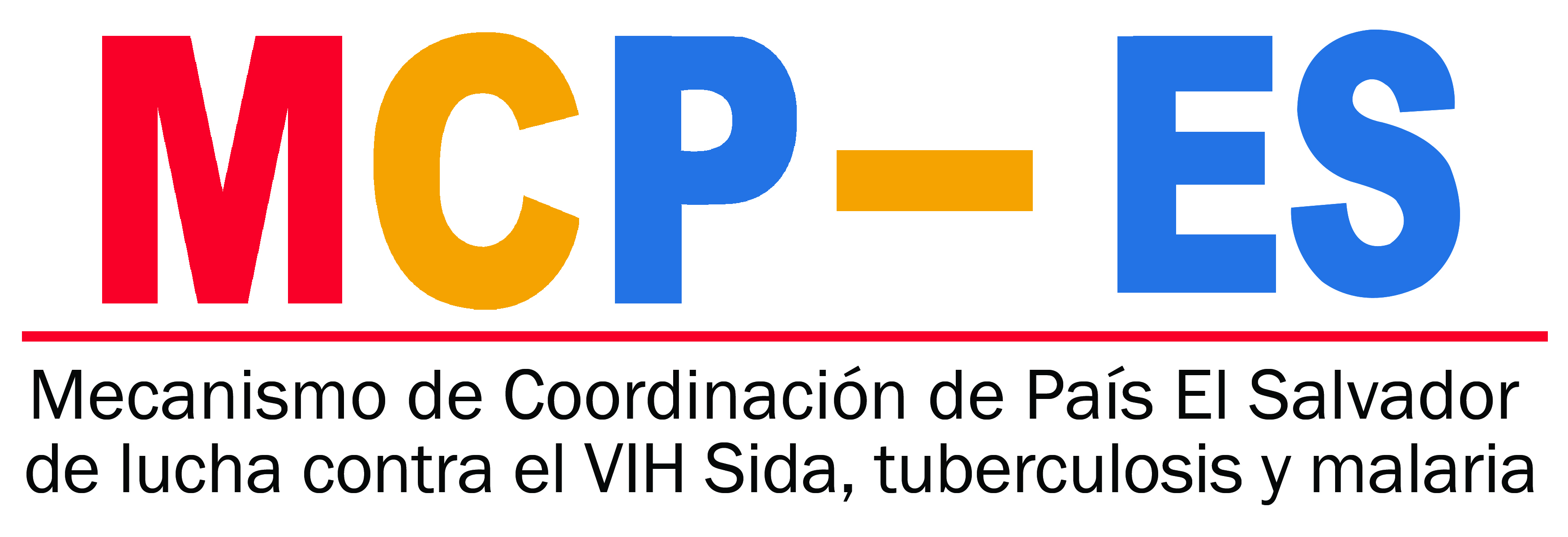 Gracias